bisiklet bisiklet aksesuarları
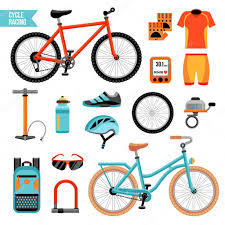 BİSİKLET EKİPMANLARI
GİYİM
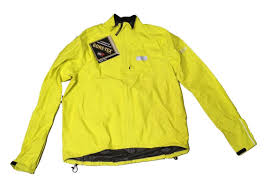 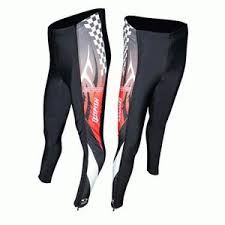 ELDİVEN
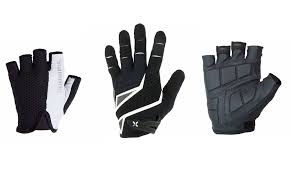 YELEK
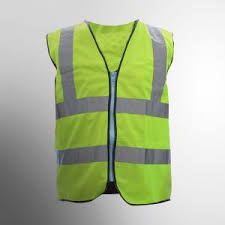 AYAKKABI
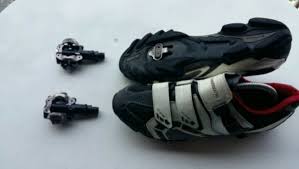 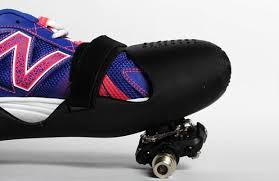 ÇANTA
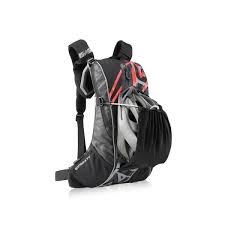 SELE ALTI ÇANTASI
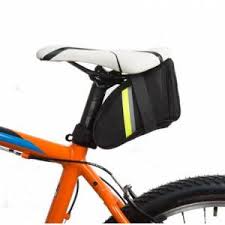 KASK - GÖZLÜK
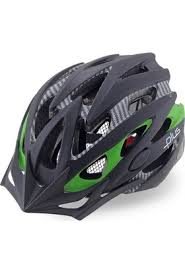 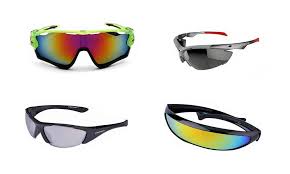 SULUK – SULUK KAFESİ
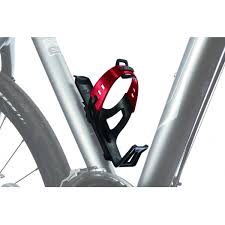 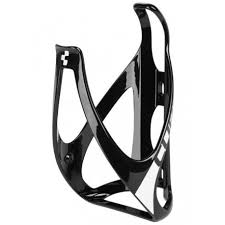 BİSİKLET KİLİTLERİ
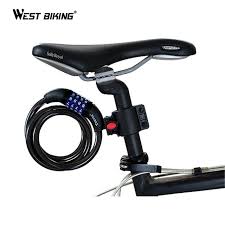 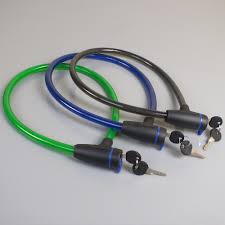 BİSİKLET SELESİ
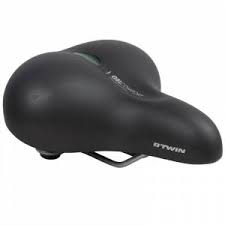 BİSİKLET POMPALARI
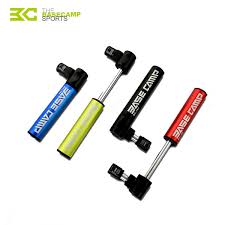 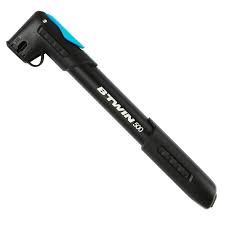 BİSİKLET IŞIK - FARLARI
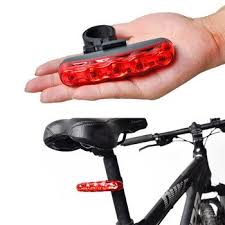 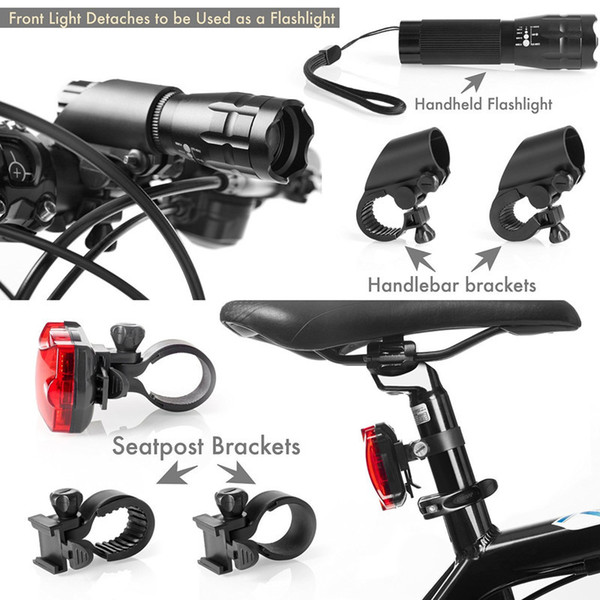 KİLOMETRE SAATİ
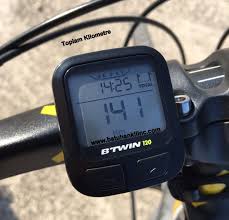 BİZİ DİNLEDİĞİNİZ İÇİN TEŞEKKÜR EDERİZ